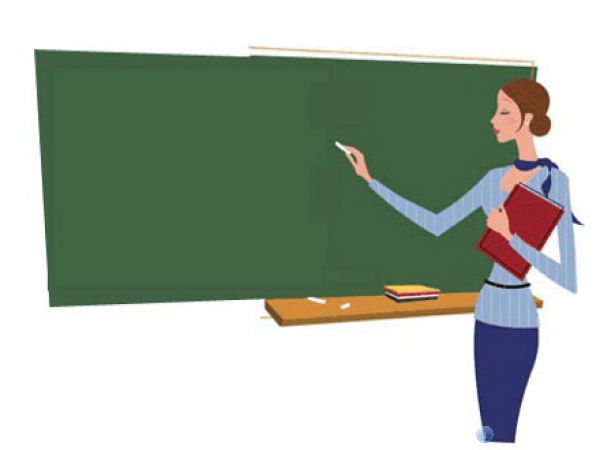 ИННОВАЦИОННЫЕ 
МЕТОДЫ 
И 
ТЕХНОЛОГИИ
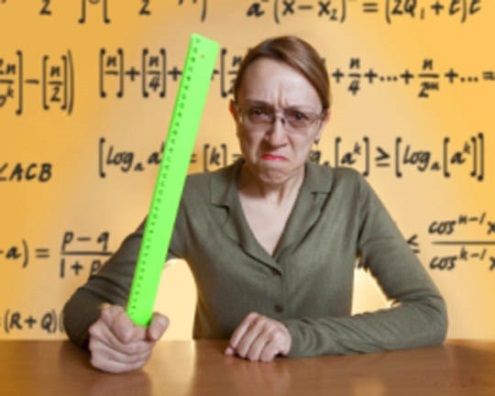 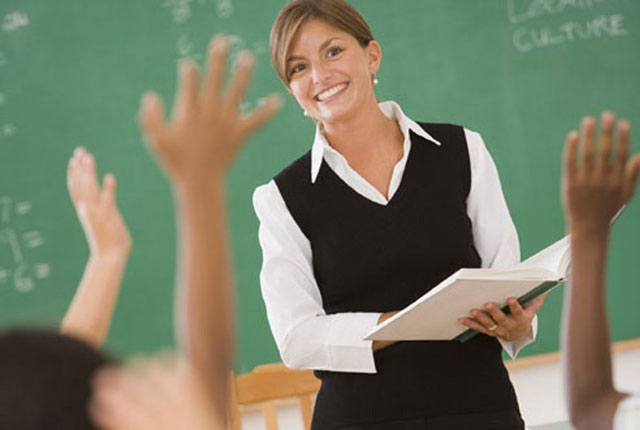 ?
?
?
?
?
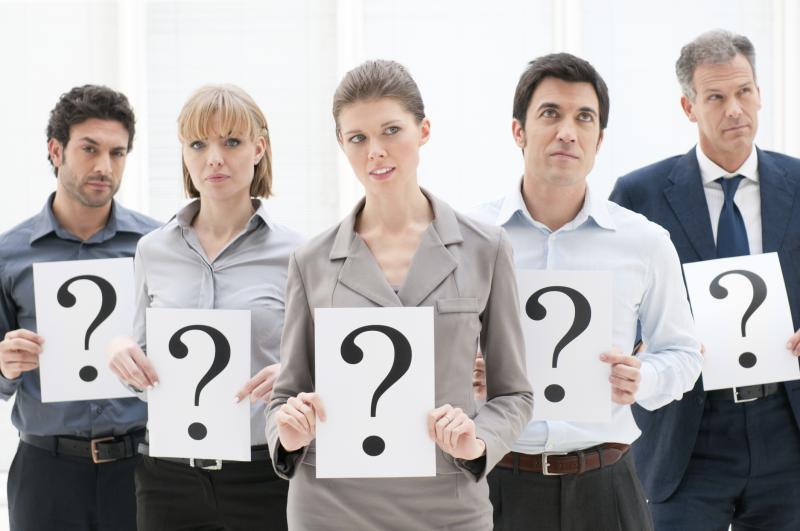 ?
?
?
?
?
?
?
КАКИЕ МЕТОДЫ ВЫ ИСПОЛЬЗУЕТЕ В СВОЕЙ РАБОТЕ?
УЧЕБНАЯ ДИСКУССИЯ
МЕТОД ПРОЕКТОВ
МЕТОД ПРОБЛЕМНОГО ИЗЛОЖЕНИЯ МАТЕРИАЛА
ОБЪЯСНИТЕЛЬНО-ИЛЛЮСТРАТИВНЫЙ МЕТОД
ЧАСТИЧНО-ПОИСКОВЫЙ МЕТОД
ИССЛЕДОВАТЕЛЬСКИЙ МЕТОД
ДЕЛОВАЯ ИГРА
БЕСЕДА
РАБОТА С КНИГОЙ
СЛОВЕСТНЫЙ МЕТОД
?
КАКИЕ АКТИВНЫЕ МЕТОДЫ ВАМ НАИБОЛЕЕ БЛИЗКИ?
ДИСКУССИЯ (МОЗГОВОЙ ШТУРМ, УЧЕБНЫЙ ДИАЛОГ)

ИГРА (ТВОРЧЕСКИЕ ИГРЫ: РОЛЕВАЯ ИГРА, ДЕЛОВАЯ ИГРА, ИГРА – ТРЕНИНГ)

КЕЙС – МЕТОД (МЕТОД СИТУАЦИОННОГО АНАЛИЗА ИЛИ ПРОБЛЕМНО-ПОИСКОВОГО АНАЛИЗА)
?
КАКИЕ ТЕХНОЛОГИИ ВЫ ИСПОЛЬЗУЕТЕ В СВОЕЙ ПРОФЕССИОНАЛЬНОЙ ДЕЯТЕЛЬНОСТИ?
ЛИЧНОСТНО-ОРИЕНТИРОВАННЫЕ ТЕХНОЛОГИИ
ИНФОРМАЦИОННО-КОММУНИКАЦИОННЫЕ ТЕХНОЛОГИИ
ТЕХНОЛГИЯ ПРОБЛЕМНОГО ОБУЧЕНИЯ
ТЕХНОЛОГИИ КРИТИЧЕСКОГО МЫШЛЕНИЯ
ИГРОВЫЕ ТЕХНОЛОГИИ
ЗДОРОВЬЕСБЕРЕГАЮЩИЕ ТЕХНОЛОГИИ
?
В ЧЕМ РАЗНИЦА МЕЖДУ МЕТОДОМ И ТЕХНОЛГИЕЙ?
МЕТОД – СПОСОБ СОВМЕСТНОЙ ДЕЯТЕЛЬНОСТИ УЧИТЕЛЯ И УЧАЩИХСЯ, НАПРАВЛЕННЫЙ НА РЕШЕНИЕ ЗАДАЧ ОБУЧЕНИЯ (Г.И. ЩУКИНА)
АКТИВНЫЙ МЕТОД – СПОСОБ ВЗАИМООБУСЛОВЛЕННОЙ ДЕЯТЕЛЬНОСТИ УЧАЩИХСЯ И УЧИТЕЛЯ, ПРИ КОТОРОЙ УЧАЩИЕСЯ ЯВЛЯЮТСЯ НЕ ПАССИВНЫМИ СЛУШАТЕЛЯМИ, А АКТИВНЫМИ УЧАСТНИКАМИ ОБРАЗОВАТЕЛЬНОГО ПРОЦЕССА
ТЕХНОЛОГИЯ – ПОСЛЕДОВАТЕЛЬНАЯ, ВЗАИМОСВЯЗАННАЯ СИСТЕМА ДЕЙСТВИЙ ПЕДАГОГА, НАПРАВЛЕННЫХ НА РЕШЕНИЕ ПЕДАГОГИЧЕСКИХ ЗАДАЧ
(В.А. СЛАСТЕНИН)
?
КАКИЕ ТЕХНОЛОГИИ ВЫ ХОТЕЛИ БЫ АПРОБИРОВАТЬ?
ТЕХНОЛОГИЯ МОДУЛЬНОГО ОБУЧЕНИЯ – УЧЕНИК САМОСТОЯТЕЛЬНО ДОСТИГАЕТ КОНКРЕТНЫХ ЦЕЛЕЙ В ПРОЦЕССЕ РАБОТЫ С УЧЕБНЫМ МОДУЛЕМ

АРТ ТЕХНОЛОГИИ – ОБУЧЕНИЕ СРЕДСТВАМИ ХУДОЖЕСТВЕННОГО ТВОРЧЕСТВА

ТЕХНОЛОГИЯ ПЕРСПЕКТИВНО-ОПЕРЕЖАЮЩЕГО ОБУЧЕНИЯ – ПРЕДВАРИТЕЛЬНОЕ ВВЕДЕНИЕ ТРУДНЫХ ВОПРОСОВ В УЧЕБНЫЙ ПРОЦЕСС
?
КАКИЕ ТЕХНОЛОГИИ ВЫ ХОТЕЛИ БЫ АПРОБИРОВАТЬ?
ТЕХНОЛОГИЯ ДИСТАНЦИОННОГО ОБУЧЕНИЯ

ВЕБ-КВЕСТ ТЕХНОЛОГИЯ – ПРОБЛЕМНЫЕ ЗАДАНИЯ ДЛЯ РОЛЕВОЙ ИГРЫ С ИСПОЛЬЗОВАНИЕМ ИНТЕРНЕТ РЕСУРСОВ

МЕТОД СИНЕКТИКИ – СПОНТАННЫЕ ПРОЦЕССЫ МЫШЛЕНИЯ, ОСНОВАННЫЕ НА ИНТУИЦИИ
ЗА ЧТО МЫ МОЖЕМ СЕБЯ ПОХВАЛИТЬ?
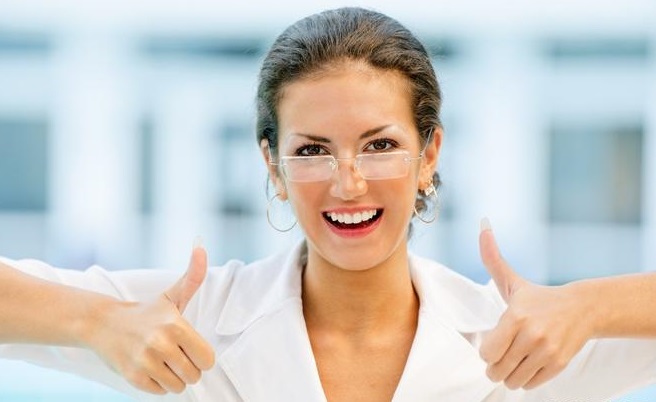 "Если ученик в школе не научился сам ничего творить, то и в жизни он всегда будет только подражать, копировать, так как мало таких, которые бы, научившись копировать, умели сделать самостоятельное приложение этих сведений" 
Л. Н. Толстой.
ЛОЖНЫЕ ДРУЗЬЯ ПЕРЕВОДЧИКА
«Ложные друзья переводчика» — пара слов в двух языках, похожих по написанию и/или произношению, часто с общим происхождением, но отличающихся в значении.
РЕАЛИИ
Реалия - предмет, вещь, материально существующая или существовавшая. Согласно словарным определениям, реалии - это «предметы материальной культуры».
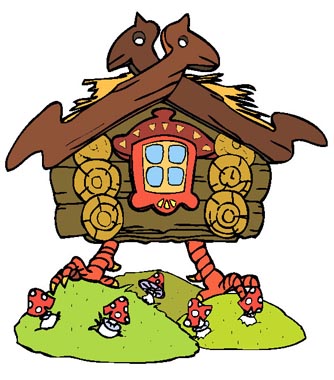 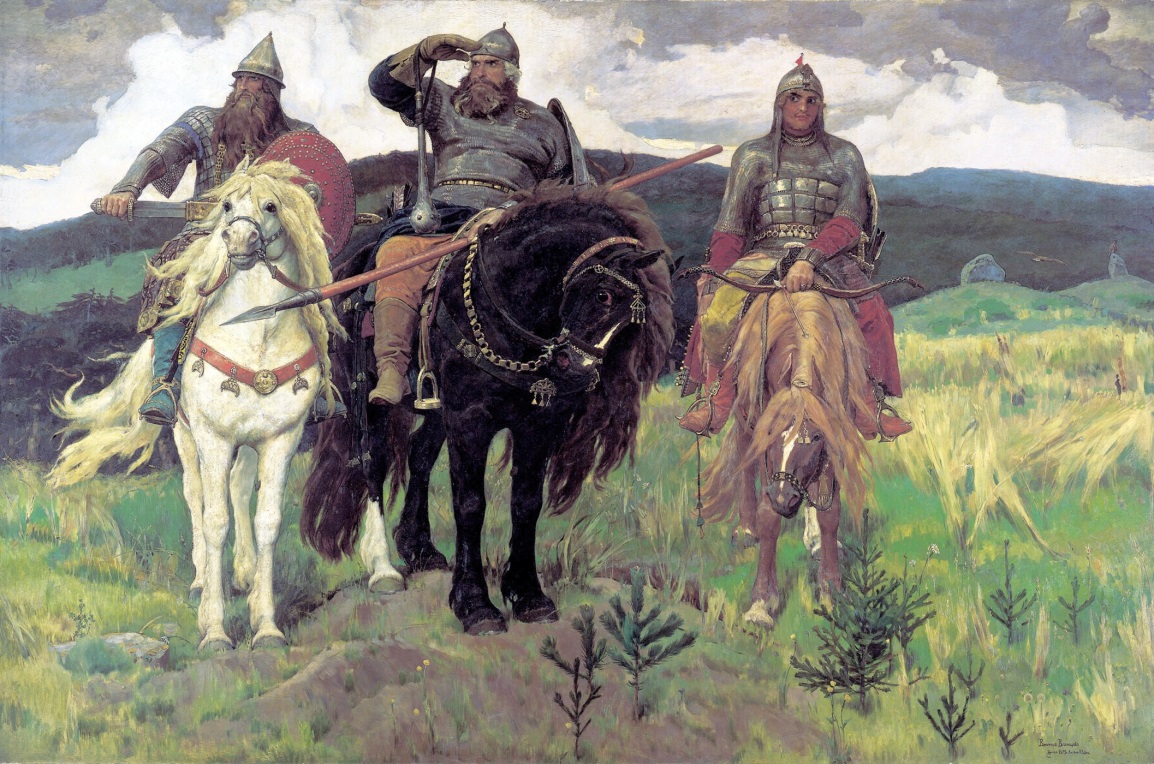 ПРЕДЛОЖЕНИЯ ДЛЯ ЭКСПЕРИМЕНТА
He is accurate and active.
There is a large audience in the hall.
Give me this list, please.
My father is a compositor.
There are four stools in our kitchen.
Mr. Jones is a famous artist.
It’s a replica of a famous book.
Today we have extra lessons.
I’m afraid of him. He is a lunatic.
I see a great prospect.
ОТРЫВОК ИЗ ПОЭМЫ А.С. ПУШКИНА «РУСЛАН И ЛЮДМИЛА»«У ЛУКОМОРЬЯ ДУБ ЗЕЛЕНЫЙ…»
There is a green oak at the Lukomorie,
A golden chain is on that oak.
Day and night the scientist cat
Walks around the chain round.
Goes right and sings a song,
Goes left and tells a tale,
There are wonders, there leshiy walks,
The mermaid is sitting on the branches,
There on unknown tracks
Are traces of unseen beasts,
There is a hut on hen legs
Stands without windows, without doors…
У лукоморья дуб зелёный;Златая цепь на дубе том:И днём и ночью кот учёныйВсё ходит по цепи кругом;Идёт направо - песнь заводит,Налево - сказку говорит.Там чудеса: там леший бродит,Русалка на ветвях сидит;Там на неведомых дорожкахСледы невиданных зверей;Избушка там на курьих ножкахСтоит без окон, без дверей…
ВЫВОД
ВЫВОД
1. Прежде чем предлагать иностранному читателю произведения, содержащие реалии русского языка, необходимо ознакомить его с ними, либо предоставить определенные комментарии.

2. Человеку, хорошо знакомому с трудностями перевода, гораздо легче передать истинный смысл произведения, которое он переводит.
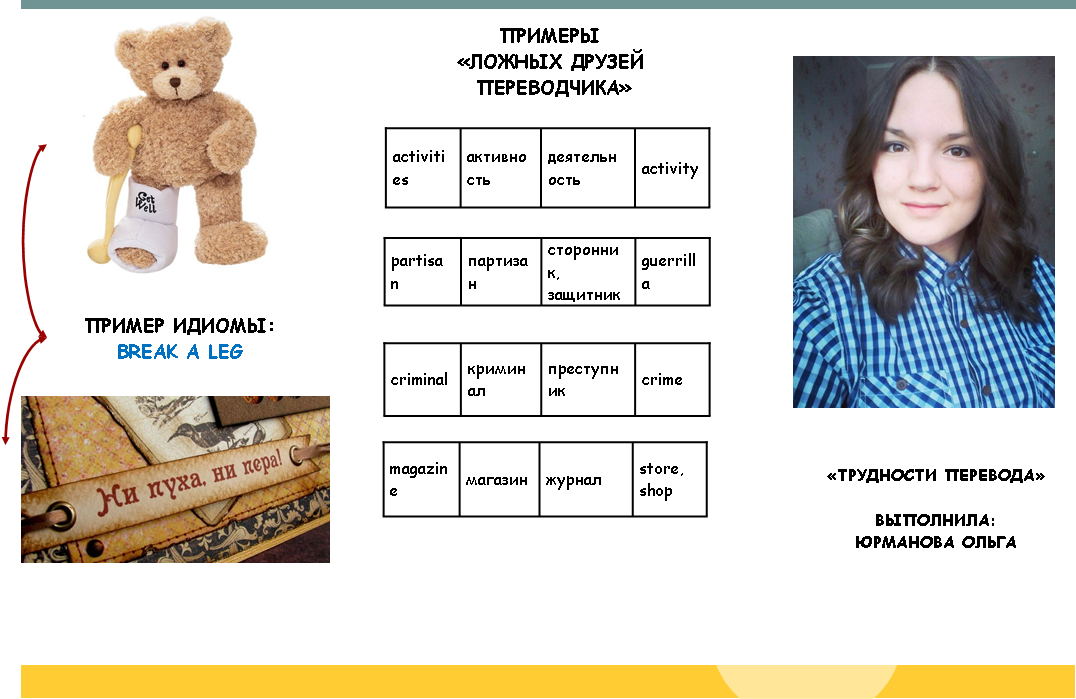 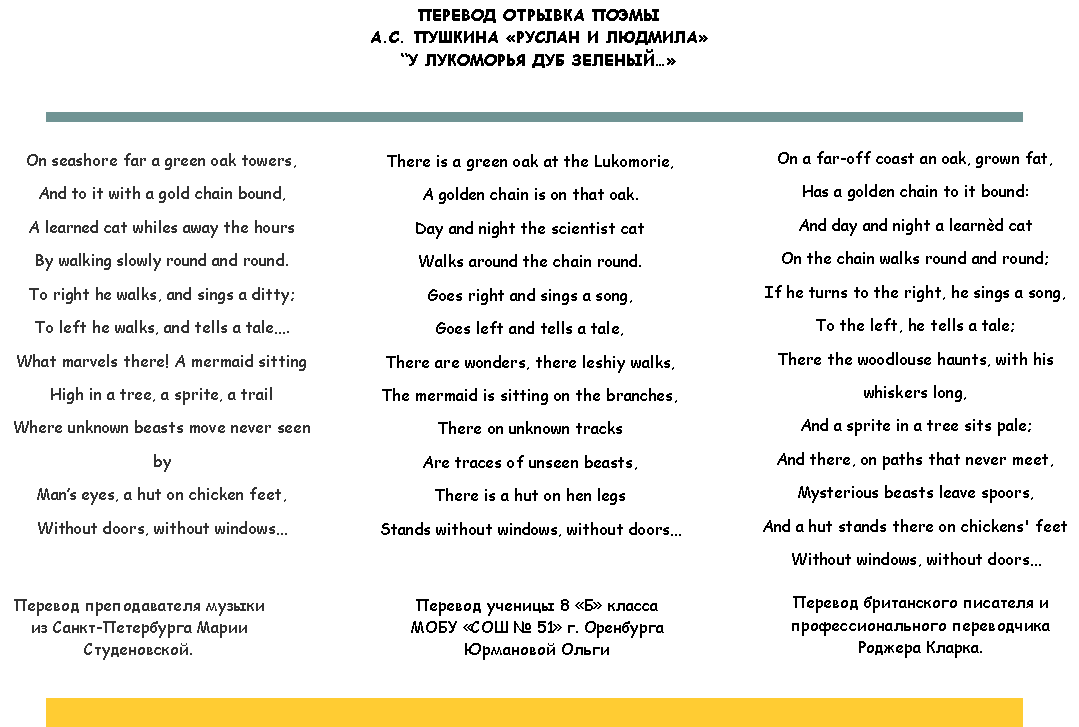 ДОБРО  ПОЖАЛОВАТЬ  В КОМАНДУ!
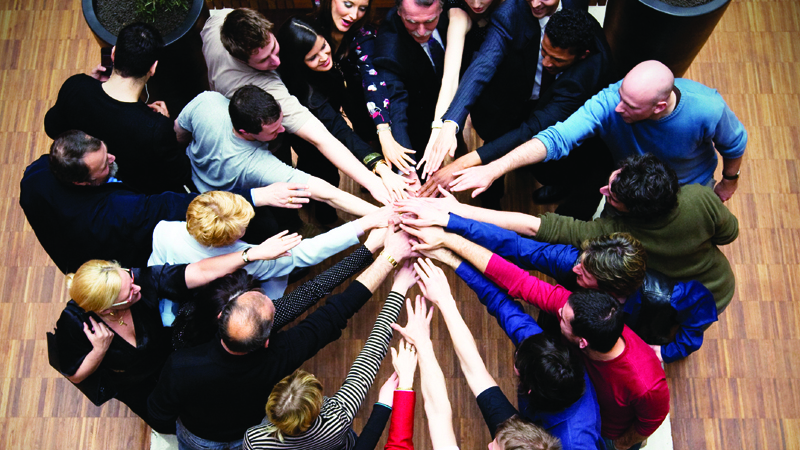